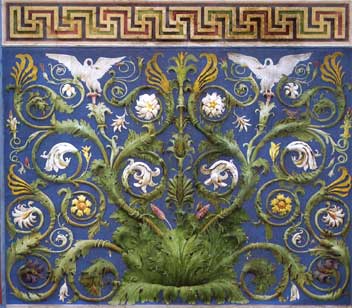 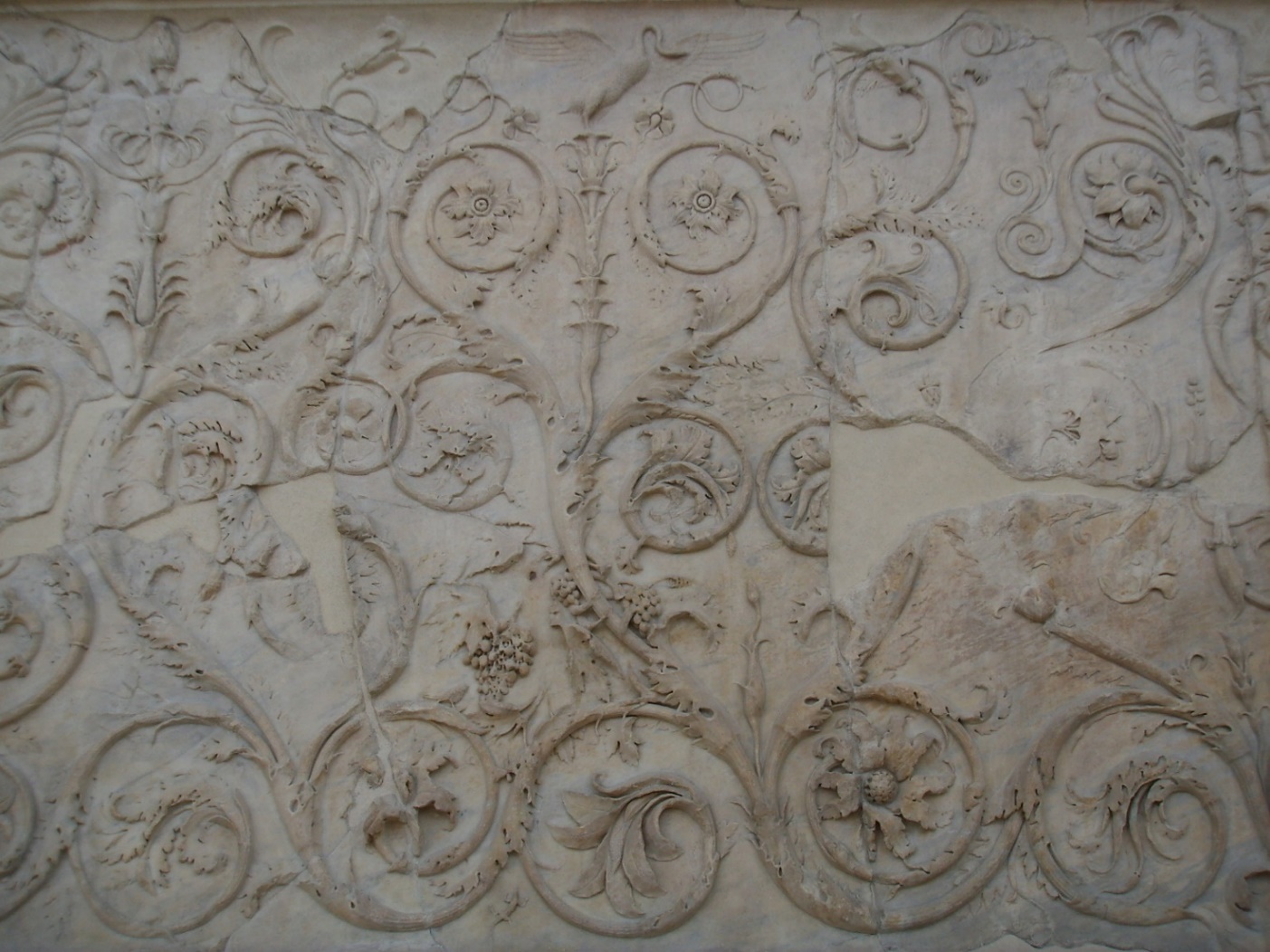 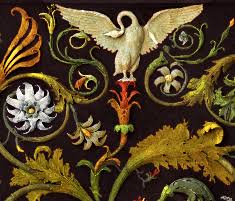 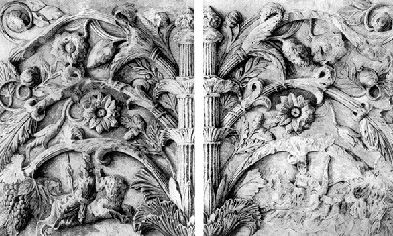 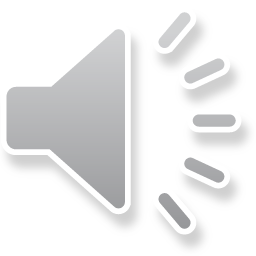 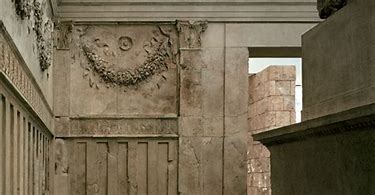 Ara Pacis Augustae: ghirlande sorrette da bucrani
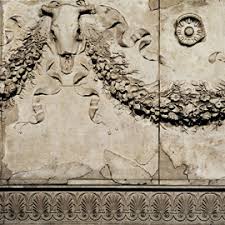 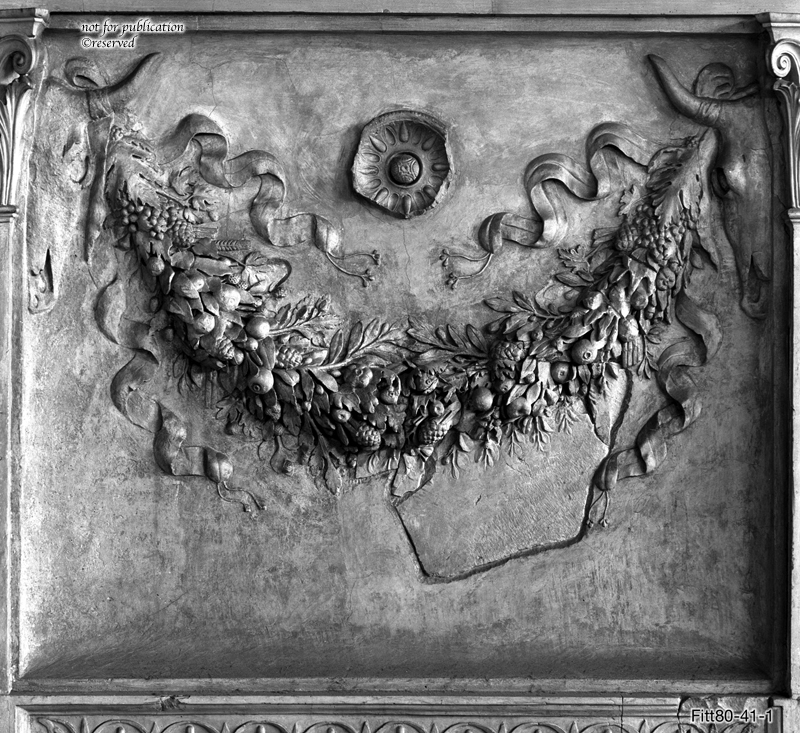 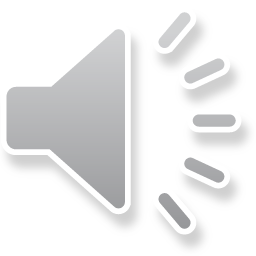 Ara Pacis Augustae: fregio dell’altare con scena di sacrificio
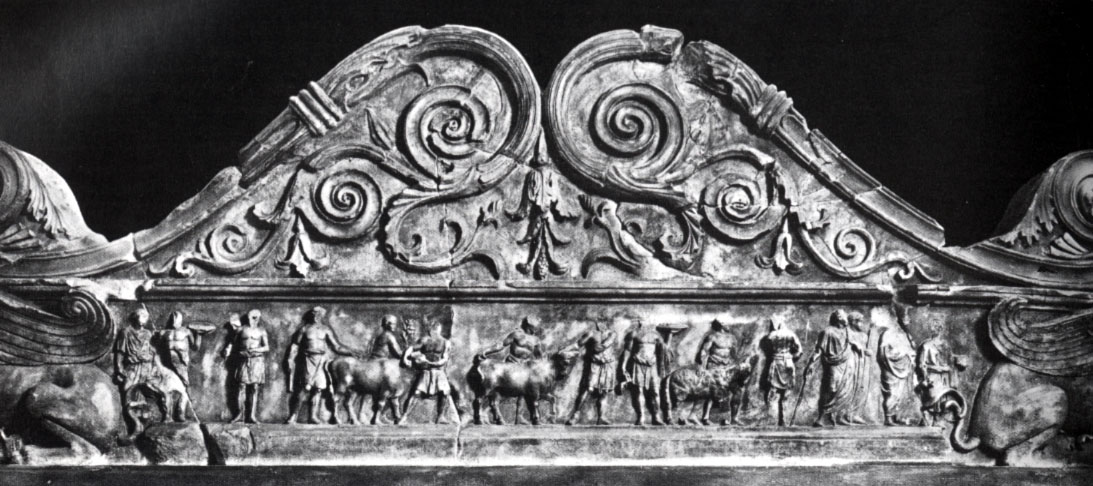 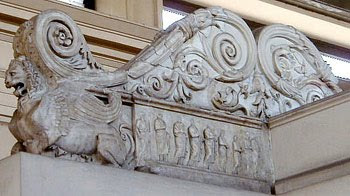 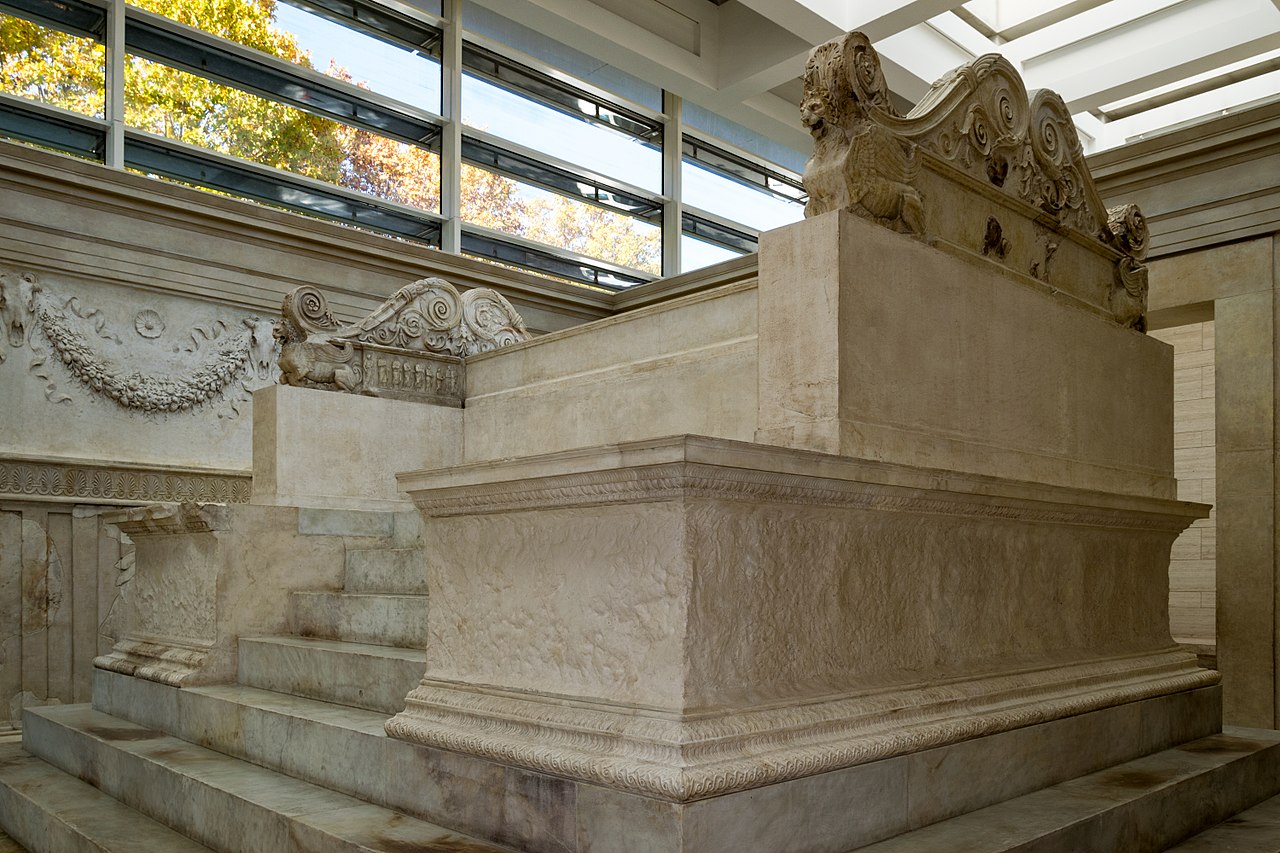 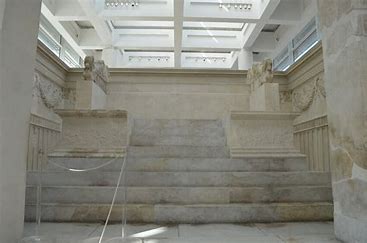 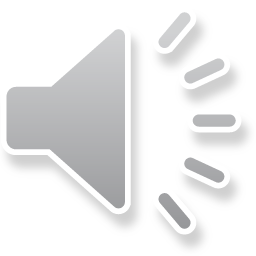 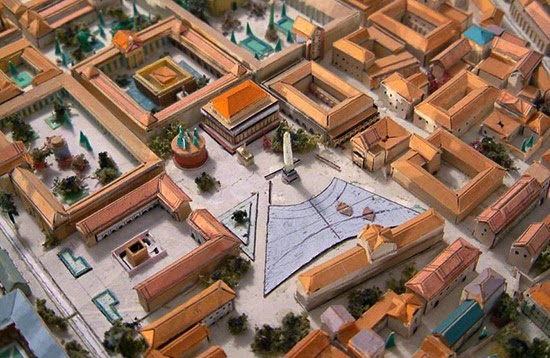 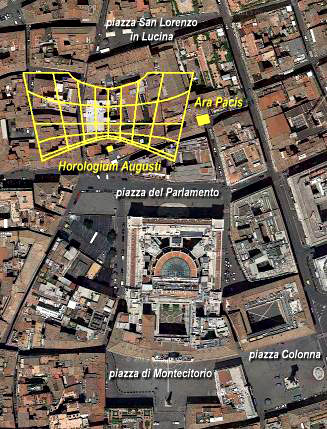 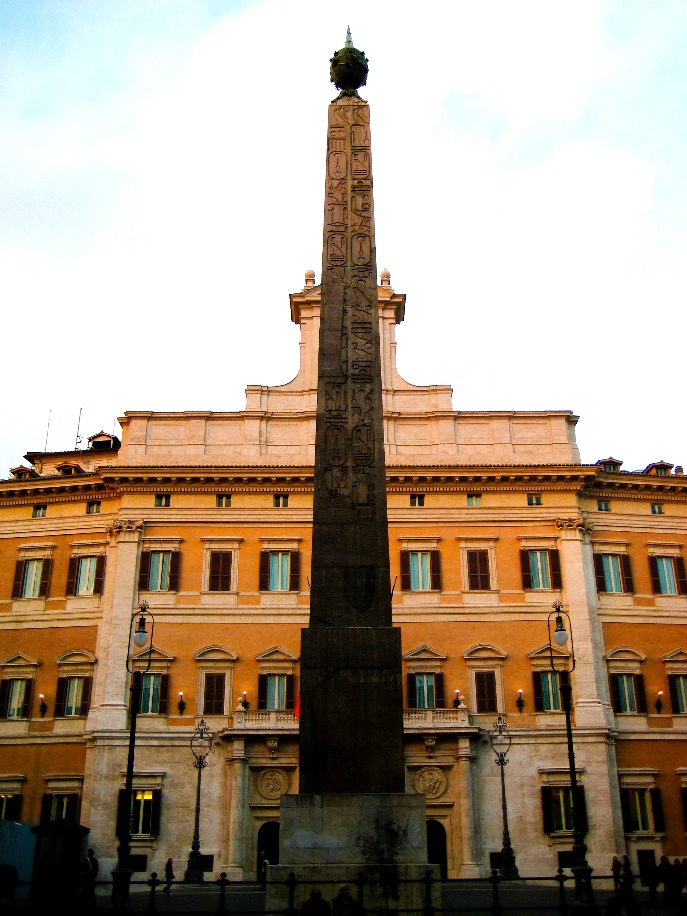 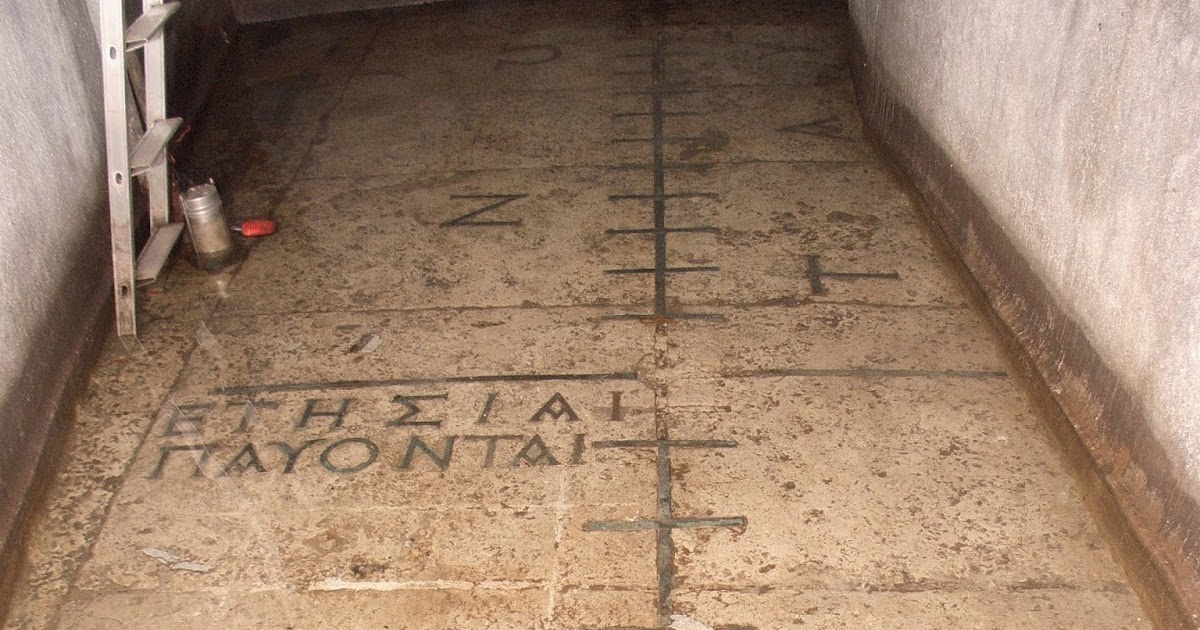 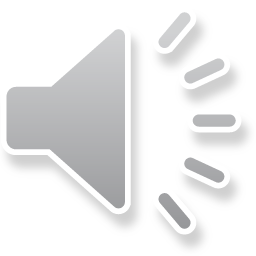 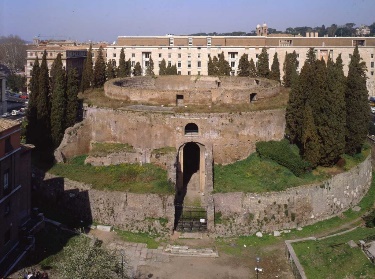 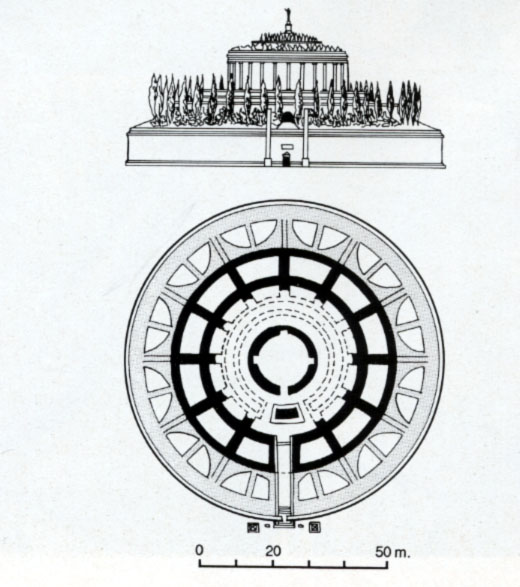 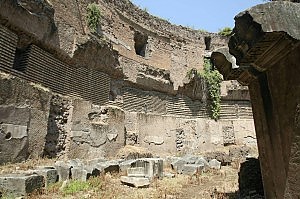 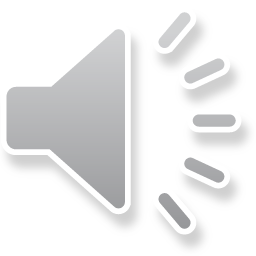